Children's Mental Health Week
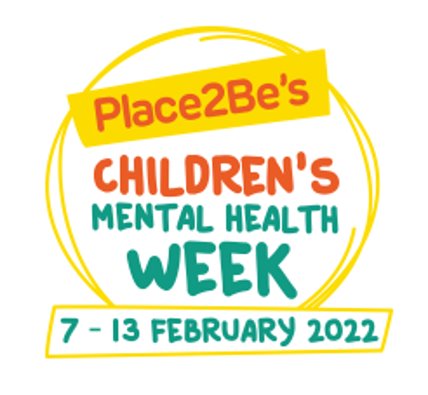 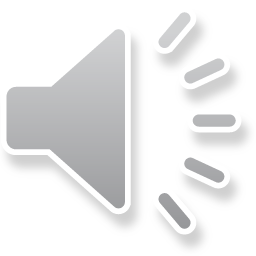 2022
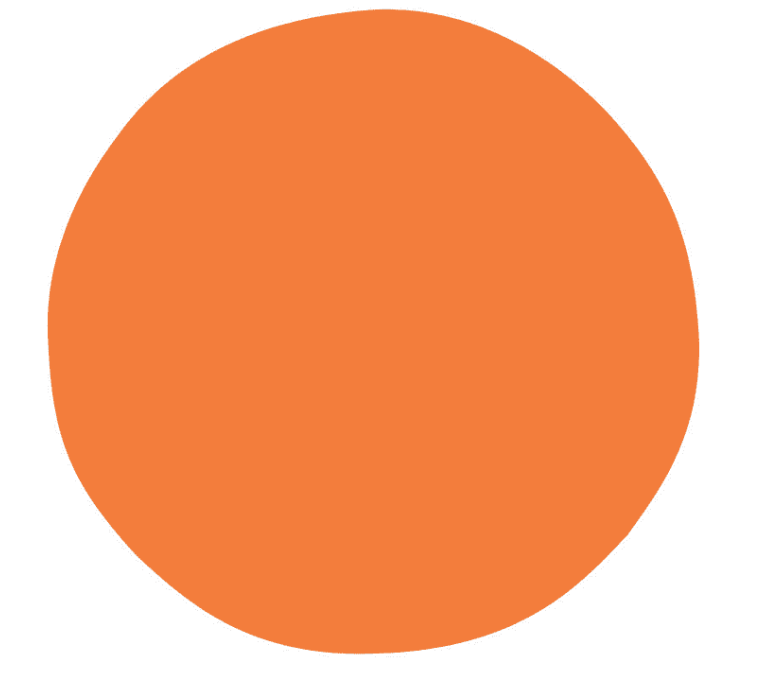 Mindfulness Monday (Sophie)
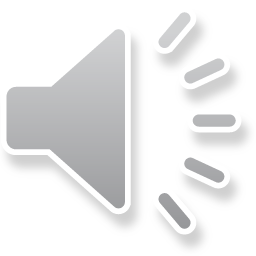 Mindfulness is all about being aware of something. 
Find a comfortable and quiet space 
Sit down with your eyes closed
Set a timer 
Take deep breaths and focus alertly on them 
If any other thoughts come into your mind, note them but return your focus to your breath
Be proud for taking some worthwhile time to yourself! :)
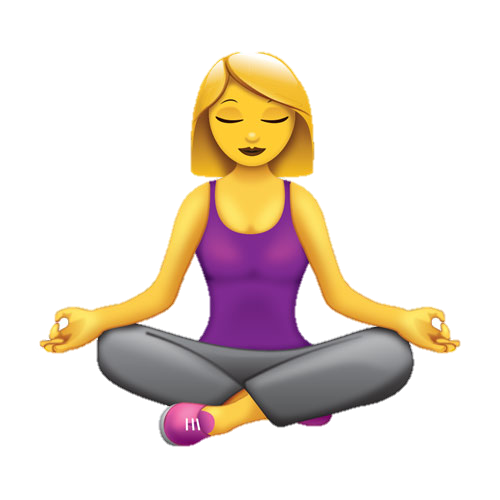